USES of Minerals
See “Rocks and Minerals: What’s Their Use?” sheet
Uses of MINERALS
Sulfur
matches; fertilizer; sulfuric acid
Gypsum
drywall; plaster; cement 
Feldspar
porcelain, ceramic glaze; pottery; china
Aluminum/Bauxite
cans; pots; planes; foil; deodorant; antacids
Copper
pennies (with zinc); wires; plumbing; cooking pots; alloys (brass and bronze)
Mica
paints, cosmetics; soap; electronics
Diamond
jewelry; drills; abrasives
Silver
coins; coating on film; mirrors; jewelry, tableware
More uses of MINERALS
Halite
table salt; food preservation
Graphite
pencil; lubricant; tennis racket 
Fluorite
toothpaste; drinking water
Kernite 
borax (soap)
Gold
fillings for teeth; jewelry; electronics; computers
Galena
lead (batteries for ex)
Quartz
glass; computer chips; paint; laundry detergent; watches; non-stick cooking surfaces
Talc
powder, ceramics; paint; paper; plastics; cosmetics 
Emery (corundum)
nail files
Cinnabar
mercury
Uses of ROCKS
Rock salt
rock version of halite (salt); highway de-icing
Clay
bricks, pottery; paper
Granite
tomb stones; countertops; and some buildings
Jade
small ornamental objects
Coal 
fossil fuel (energy)
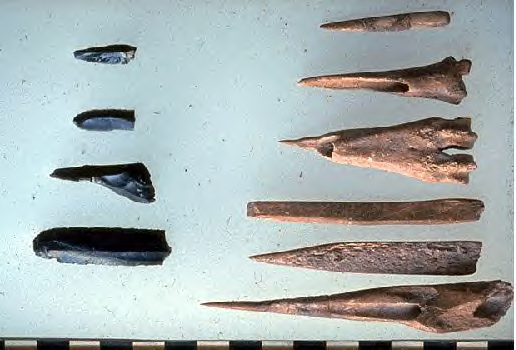 Uses of igneous rocks:
Tools
ex:  obsidian used by Native Americans to make tools for cutting and scraping
Building materials
ex:  granite
Cleaning and polishing
ex:  pumice
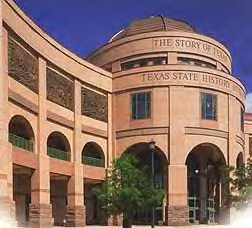 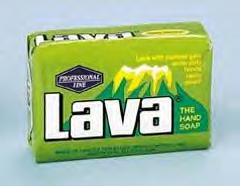 Uses of Sedimentary Rocks
Sandstone
flooring
concrete
building materials
ex:  White House in D.C.
Limestone
building materials
making cement
chalk
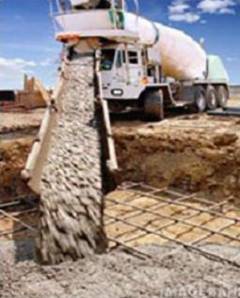 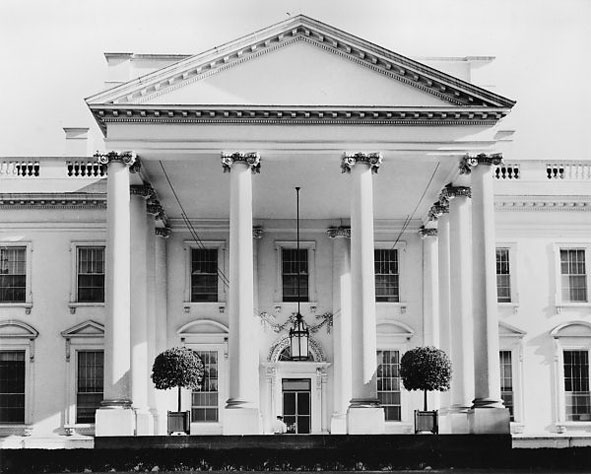 Uses of Metamorphic Rock
Marble
expensive buildings & floors
statues
furniture
(Taj Mahal in India)
Slate
flooring
roofing
outdoor walkways
chalkboards
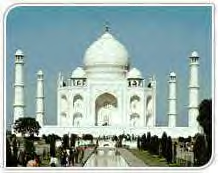 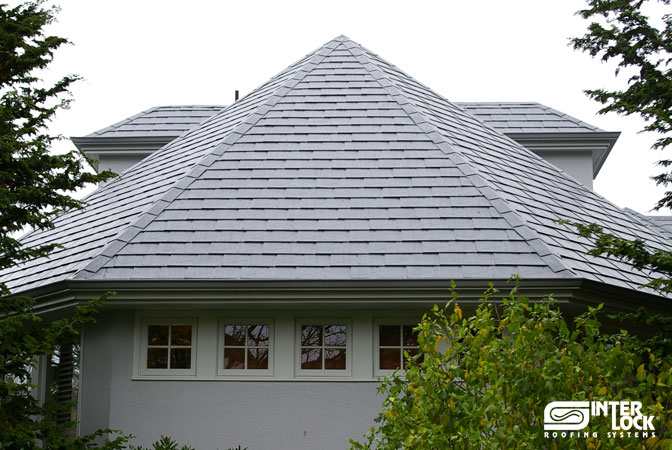 Review ch 3-3 USES
Observe common objects made of minerals. (website)